Water Line Appurtenances
And their purposes
Isolation Valve - Butterfly
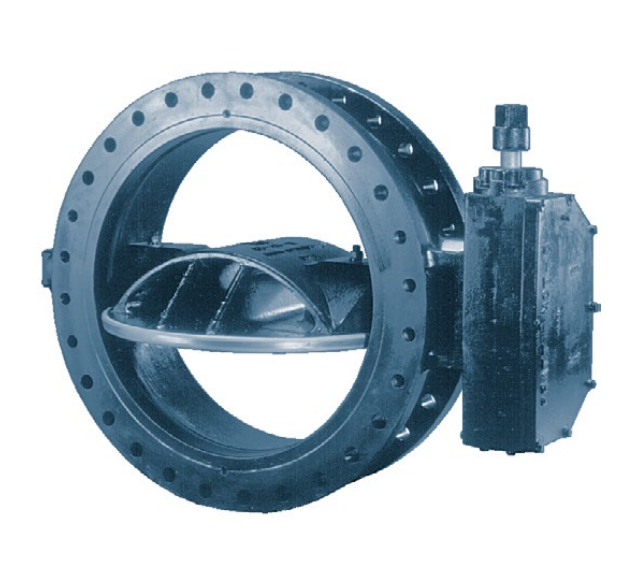 Isolation Valve – Butterfly Continued
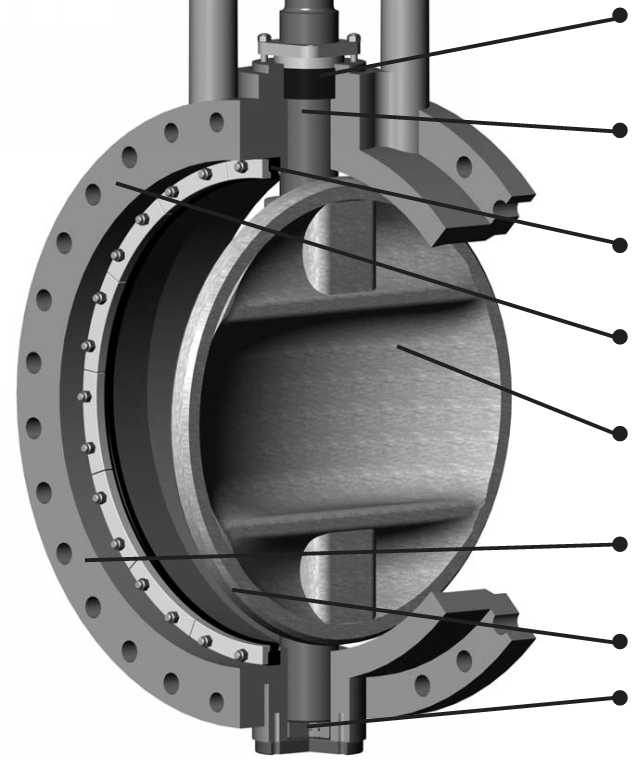 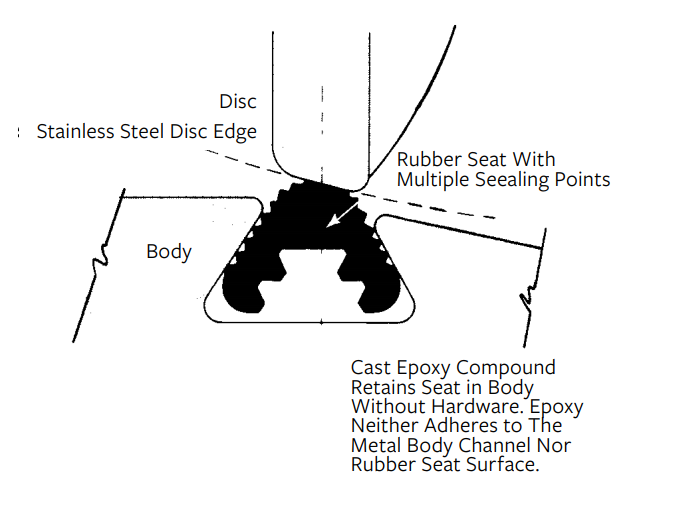 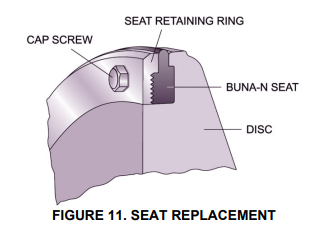 Isolation Valve – BFV Actuators
Actuators are usually what fails
Typical safety factors 
Valve shaft: 3 
Actuator: 2
Two types: 
Worm Gear Actuator	
Traveling Nut
Link & Lever
Slotted Lever
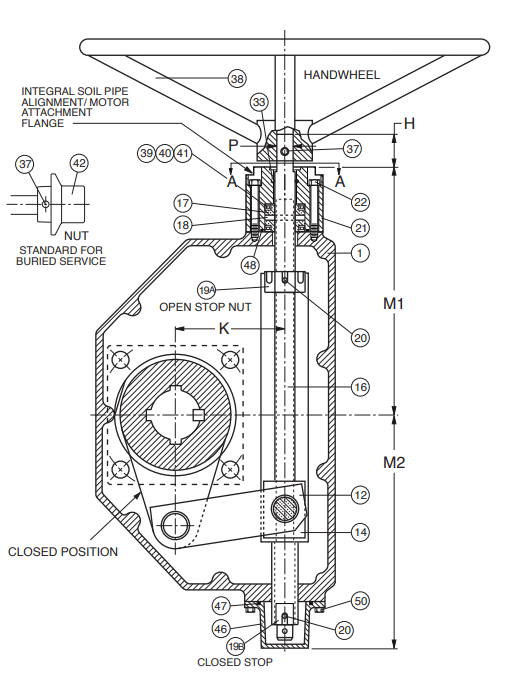 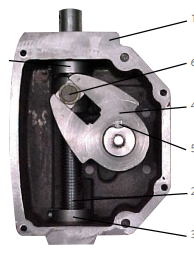 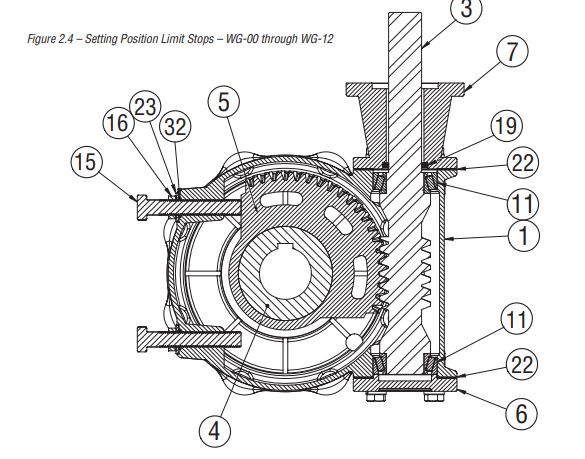 [Speaker Notes: All of these are quarter turn valves – worm gear,  link & lever

Typical size applications
Worm gear – any size valve – suitable for large valves
Link & lever – mid range – 14-48”
Slotted lever – 12” and smaller

One advantage of a traveling nut vs a worm gear is that when you’re closing the valve the last few strokes you get a torque advantage, with worm gear 1 rotation of the nut = 1 degree, for example, but with a traveling nut it depends on where the nut is on the power screw (e.g. for the slotted lever the torque in the center would be maximum, but towards the edges of the power screw the there is a torque advantage]
Miter Gear vs Spur Gear vs Bevel Gear
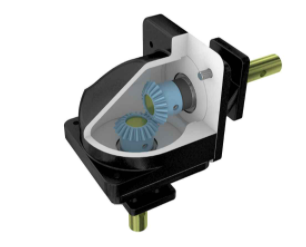 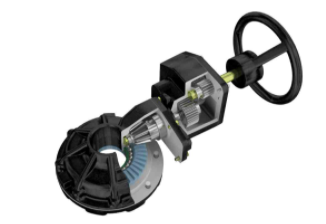 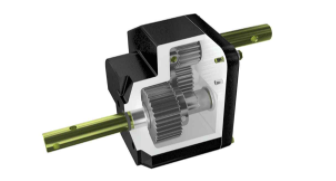 [Speaker Notes: Miter gear          spur gear           bevel gear

Lots of torque required to close valve, use gearing to allow turing of valve

Actuators are always self-locking. For MechE’s should remember power screws where Force of friction exerted on power screw exceeds that of turning screw.]
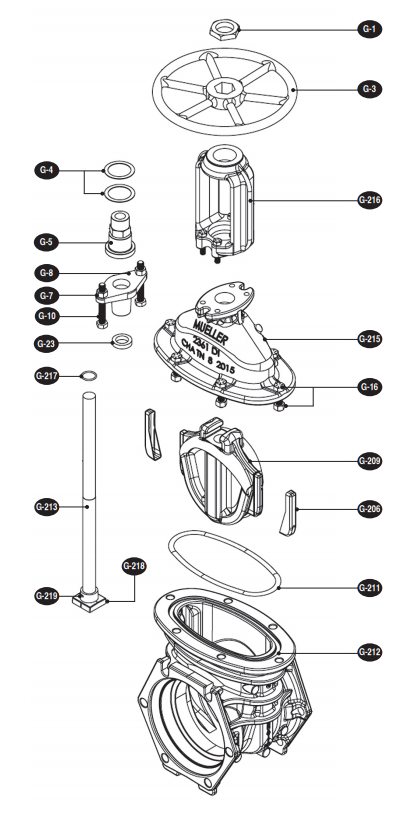 Isolation Valve – Gate Valve OS&Y
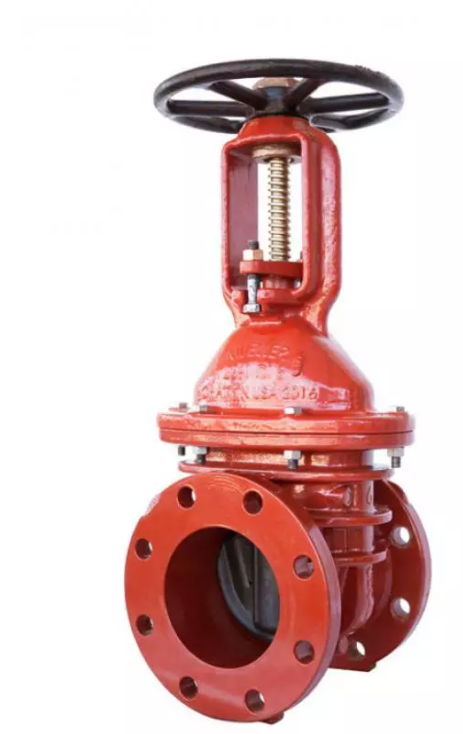 [Speaker Notes: Outside Screw & Yoke vs Non-Rising Stem

OS&Y – you can see at a glance if the valve is open because the stem will be sticking out the top – common in fire protection systems 
OS&Y – stem vs screw – you decide]
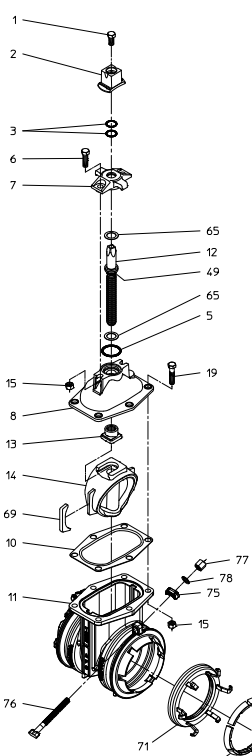 Isolation Valve – Gate Valve NRS
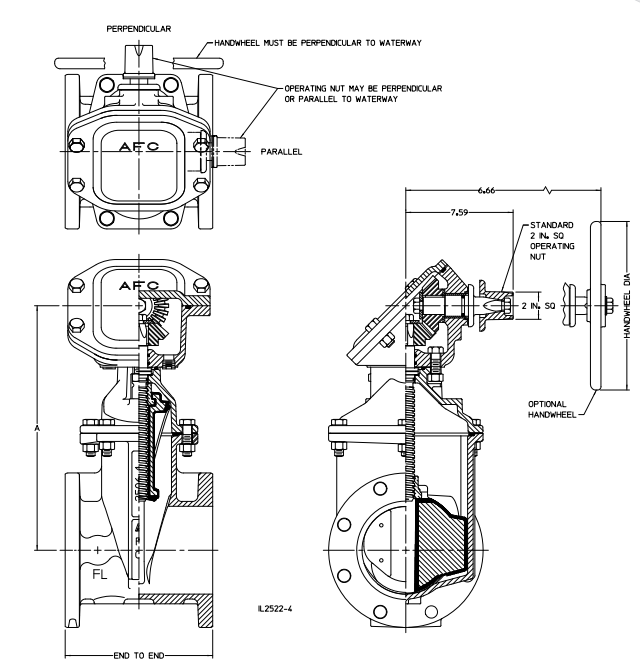 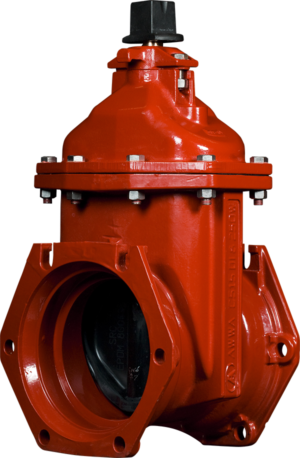 [Speaker Notes: Outside Screw & Yoke vs Non-Rising Stem]
Gate vs Butterfly – Valve Selection
Cost
Gate valves become more expensive vs butterfly valves for pipes 24” and larger. 
Resilient seals
Operational reasons may necessitate a GV in some scenarios.
Hot-Tapping
Full port needed for tapping machine, requires gate valve.
Air Valve - Air Valve
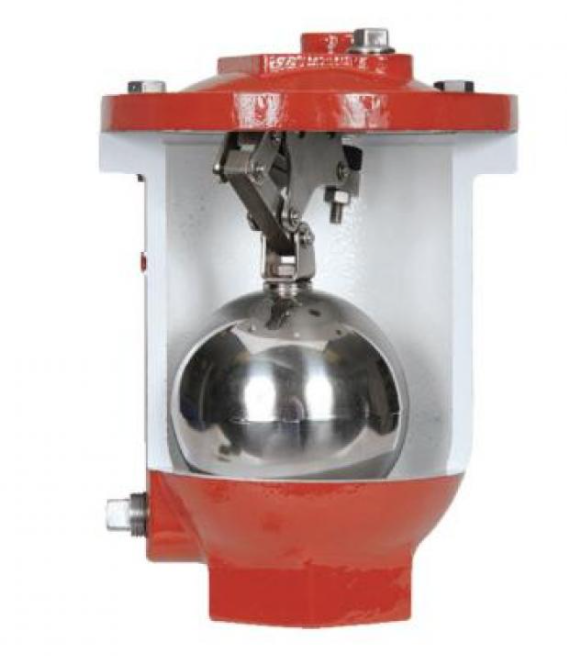 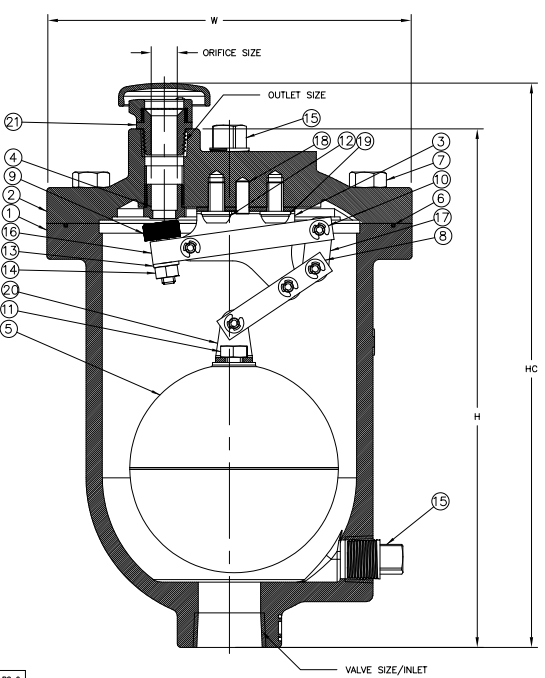 Air valve - Vacuum Valve
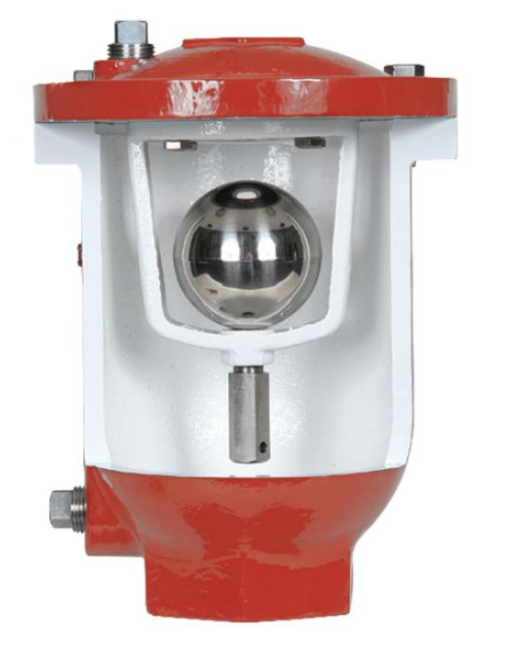 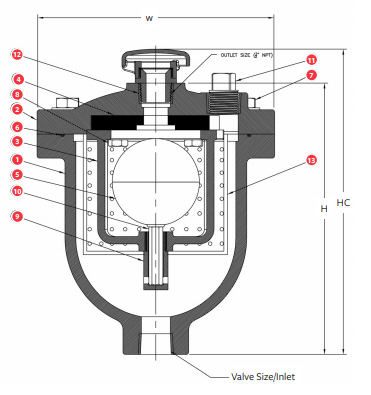 Combination Air Valve
Also sometimes called out as AI/VR (Air Intake / Vacuum Relief)
Unlikely to find a vacuum valve by itself, in almost all cases accompanied by a air relief valve
Variant of the CAV is Vent-O-Mat
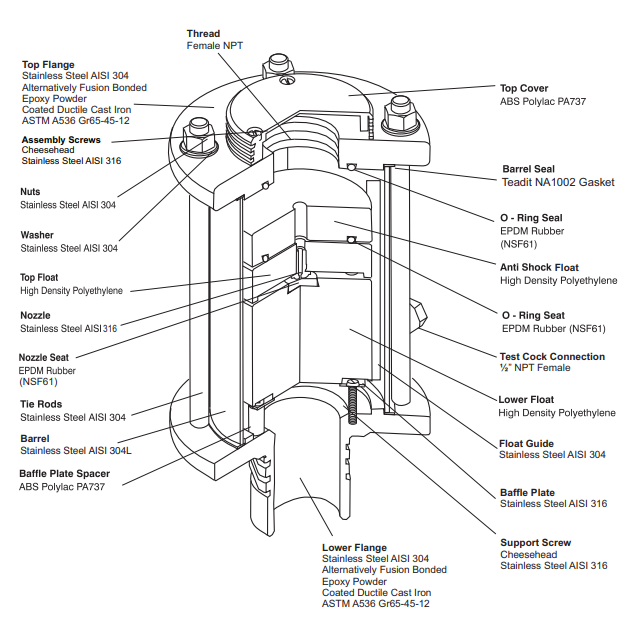 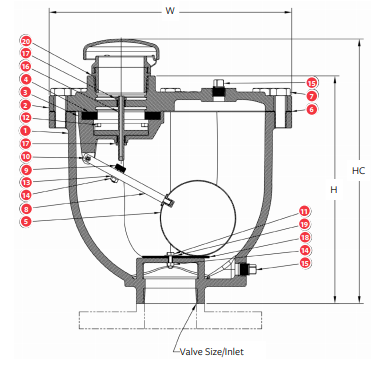 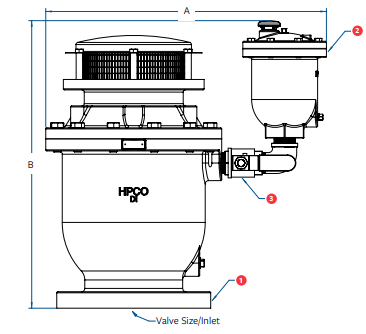 Control Valves – Globe Valve
Pressure reducing valve
Pressure sustaining valve
Pressure relief valve
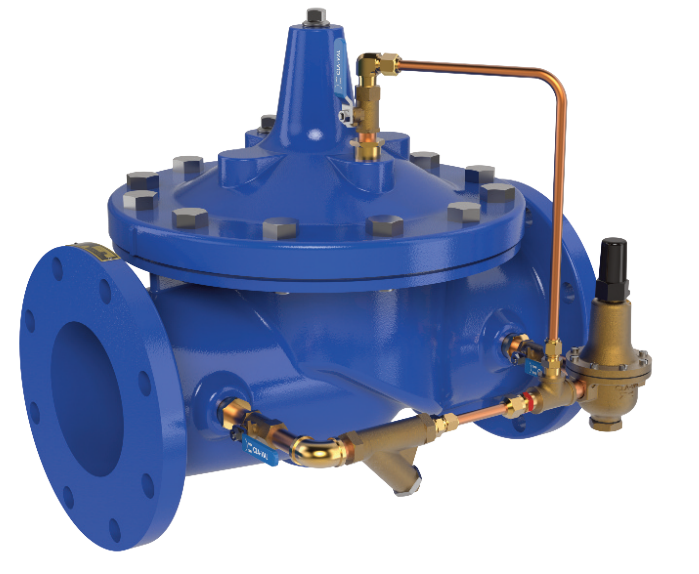 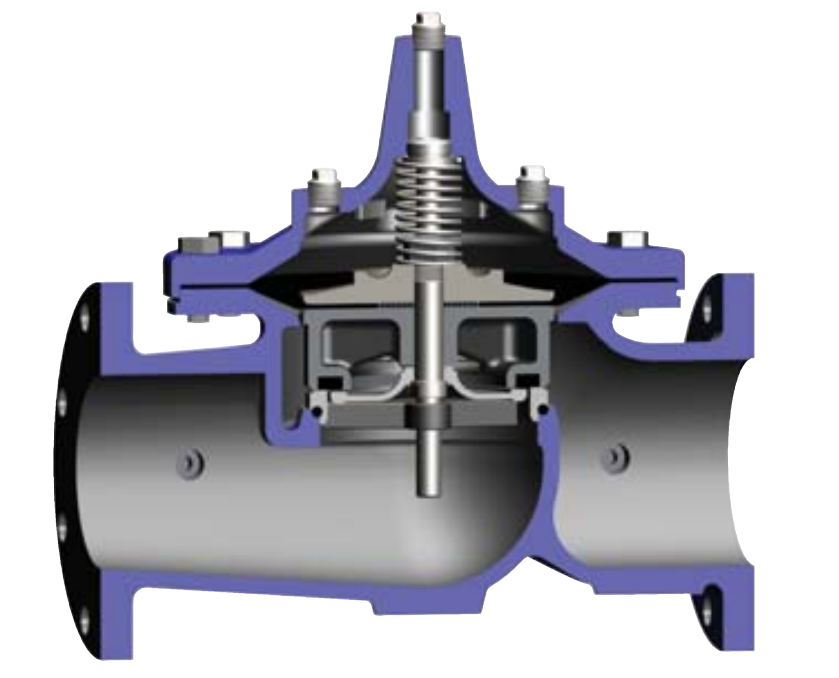 Control Valves – Ball Valve
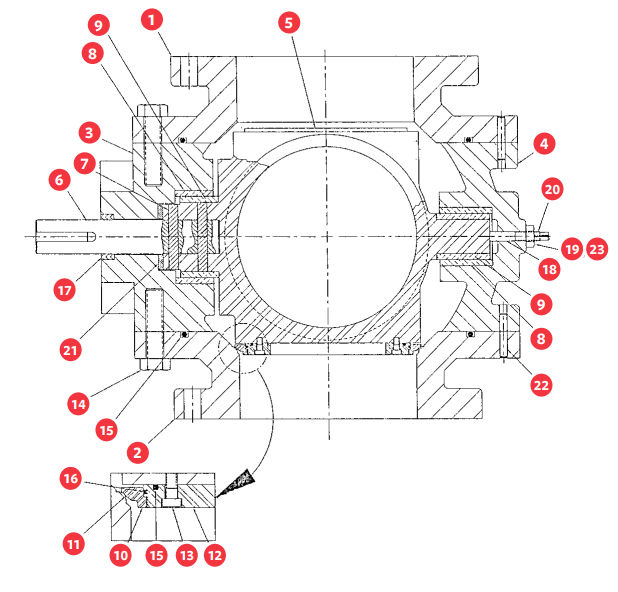 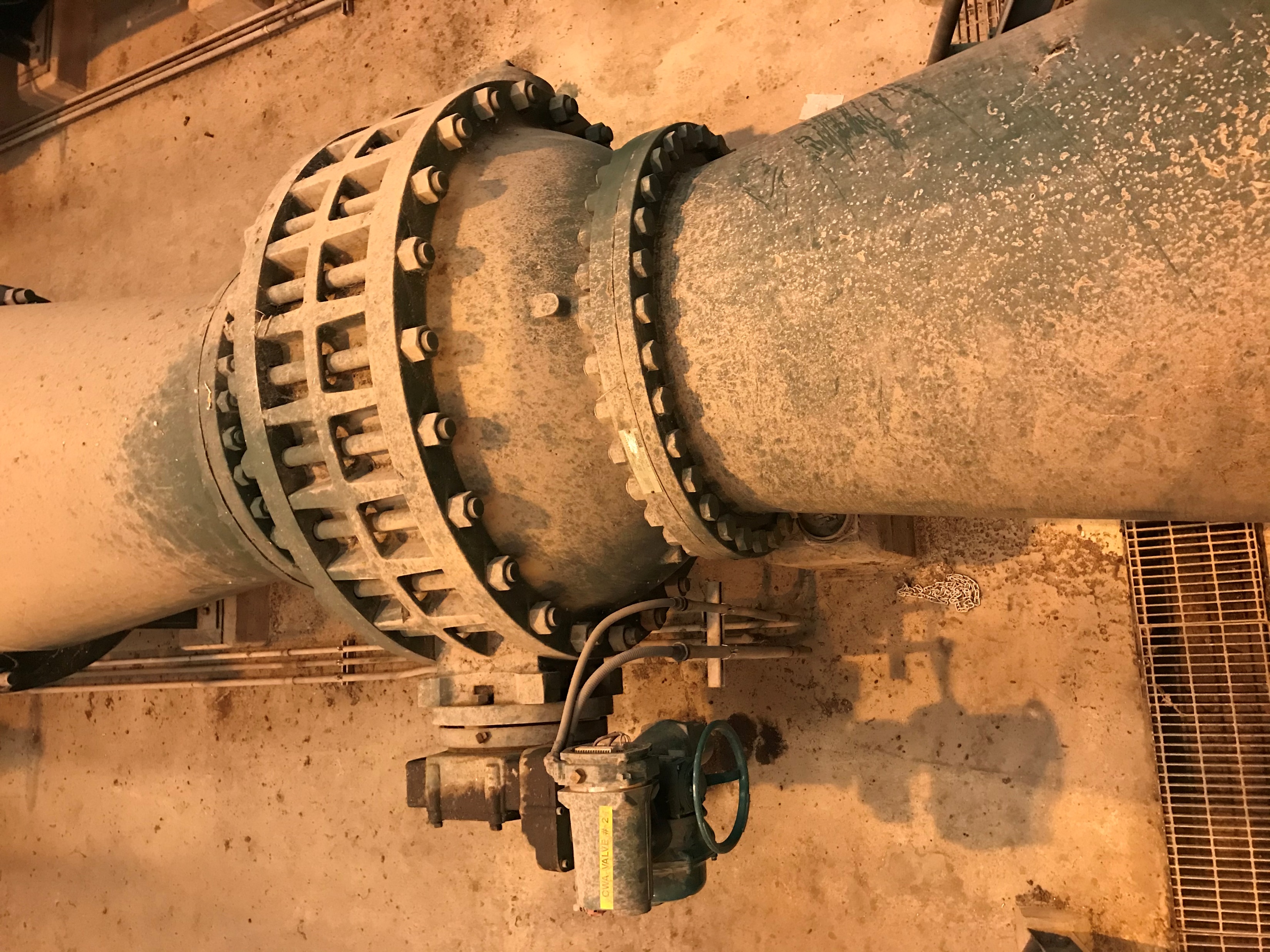 Isolation or throttle
3 or 4-way valves available
Not typical for potable water
Control Valves – Plug Valve
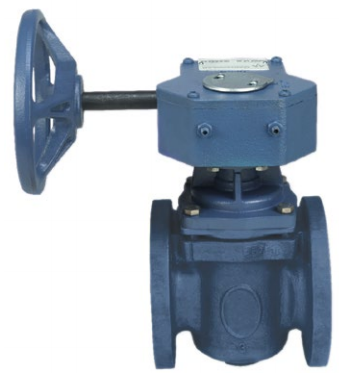 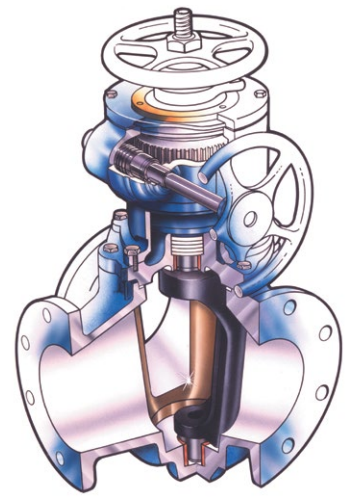 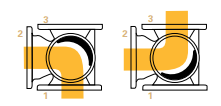 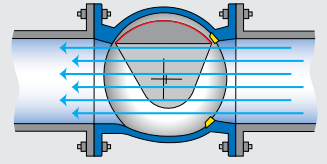 [Speaker Notes: Typical for slurrys or fluids with sediments such as sewage or raw water]
Actuators – Ball & Plug
Actuators used for BFVs also apply here.
Access Manway
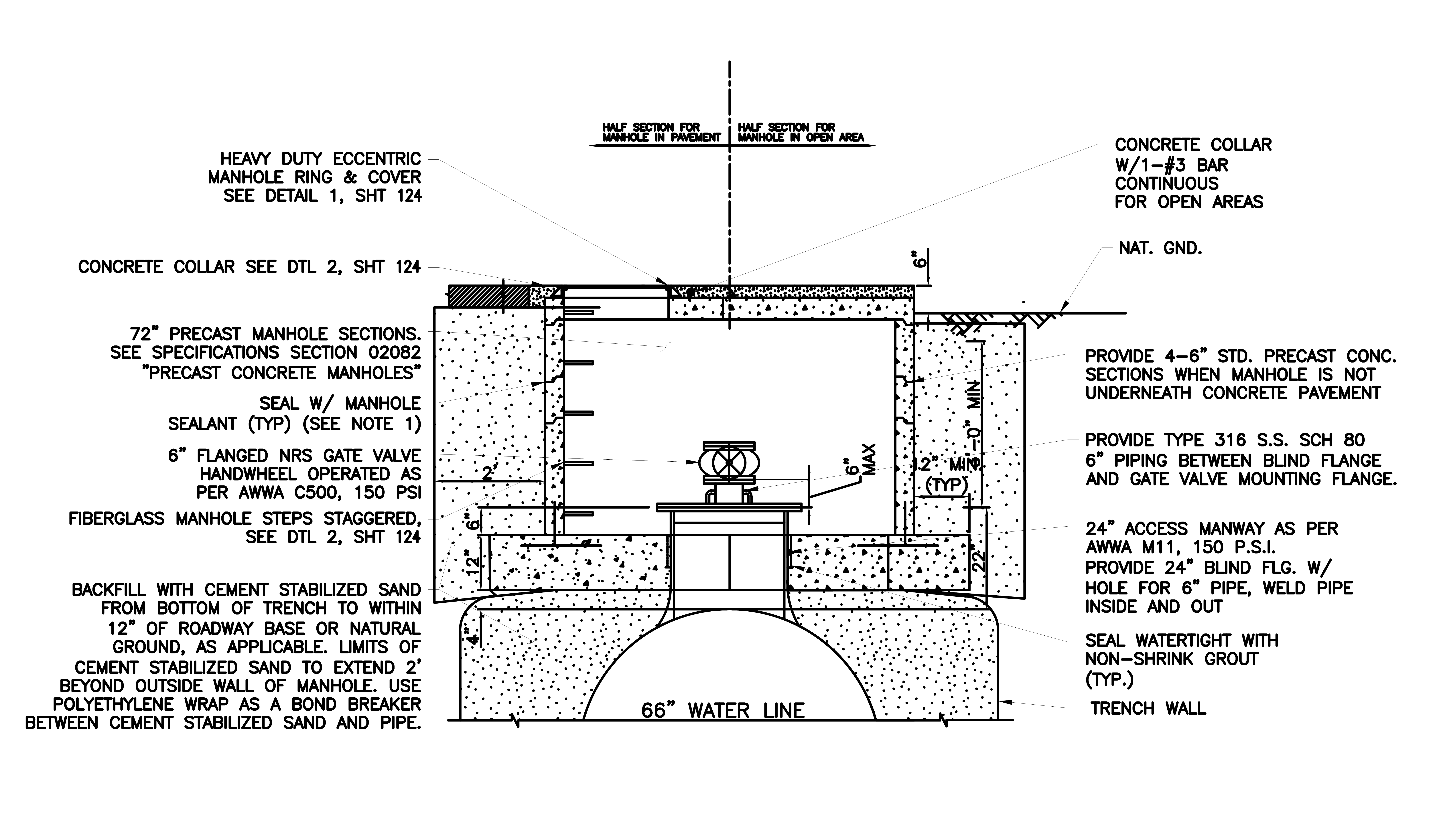 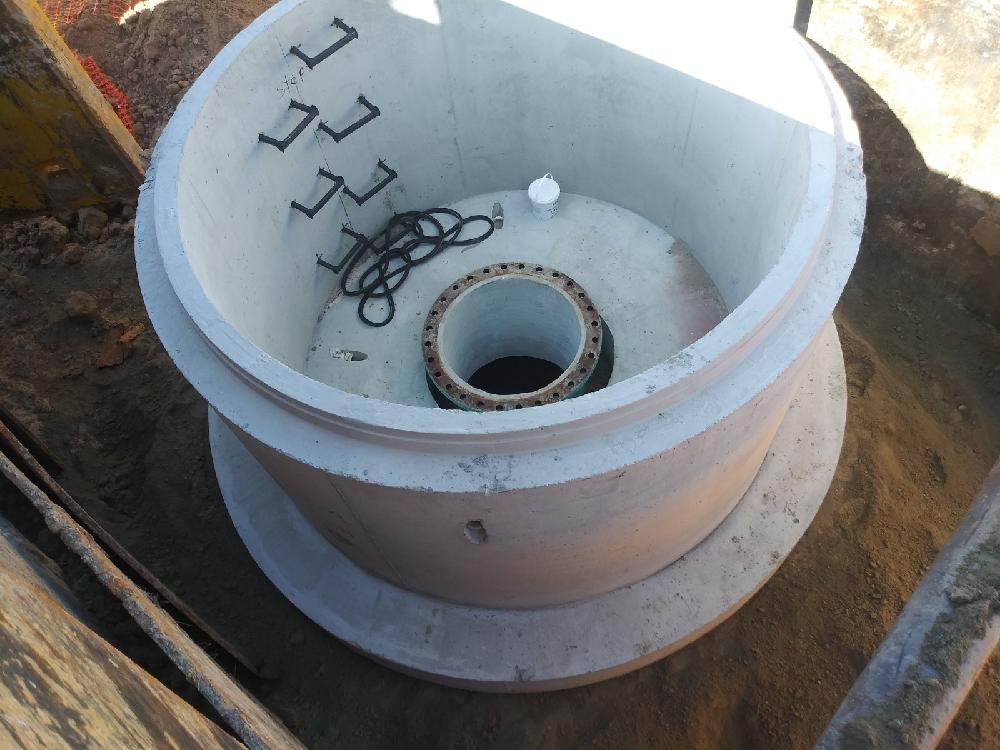 Every 1000 ft
Each end of tunnels
Each side of isolation valve
Air valve – Manhole
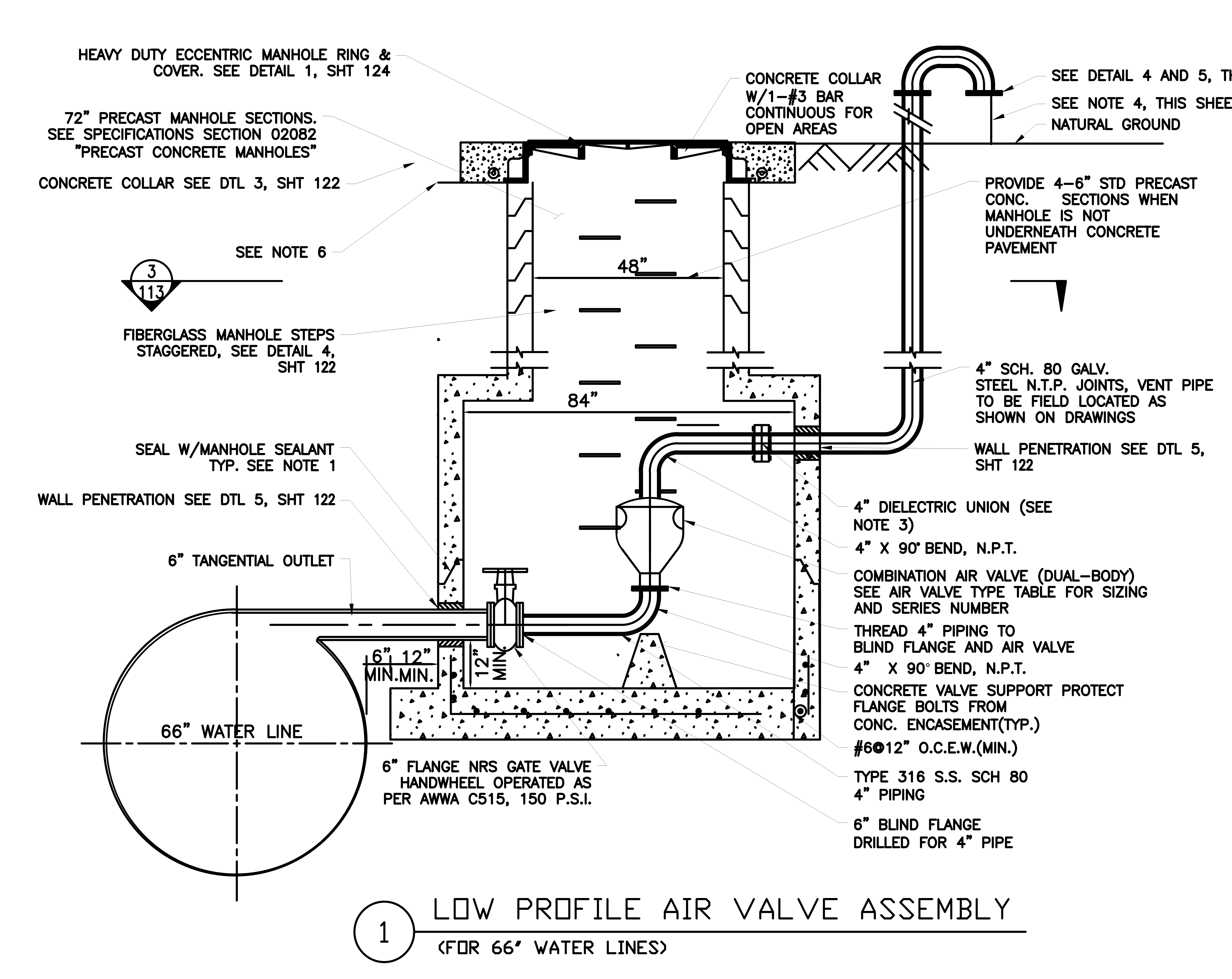 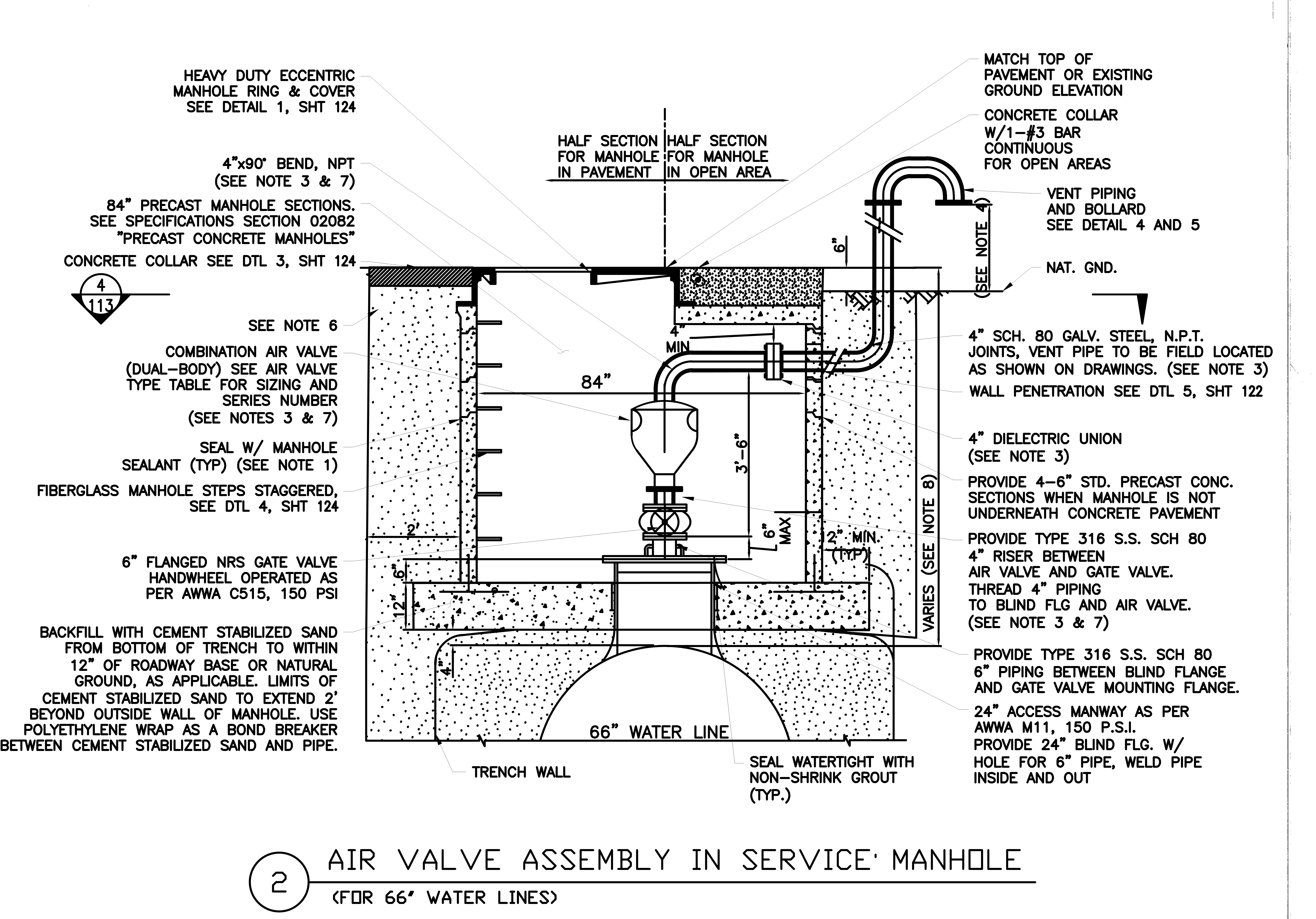 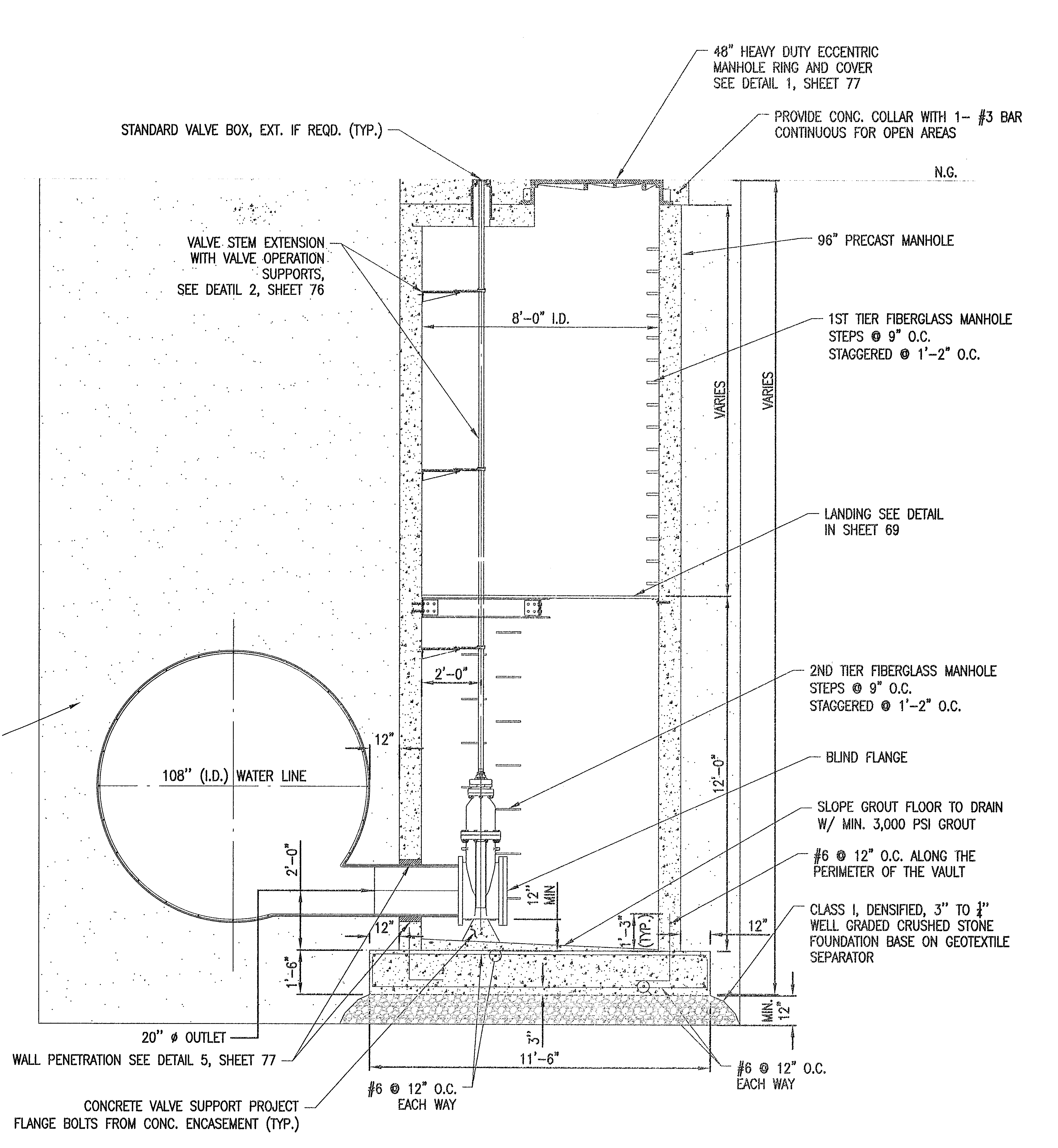 Drainline Manhole
Drains water line by gravity
Will be at a low point along the line
Usually only used if can connect hydraulically to a storm sewer or channel
Uncommon
Butterfly Valve – Manhole/vault
Manway – Valve - Manway
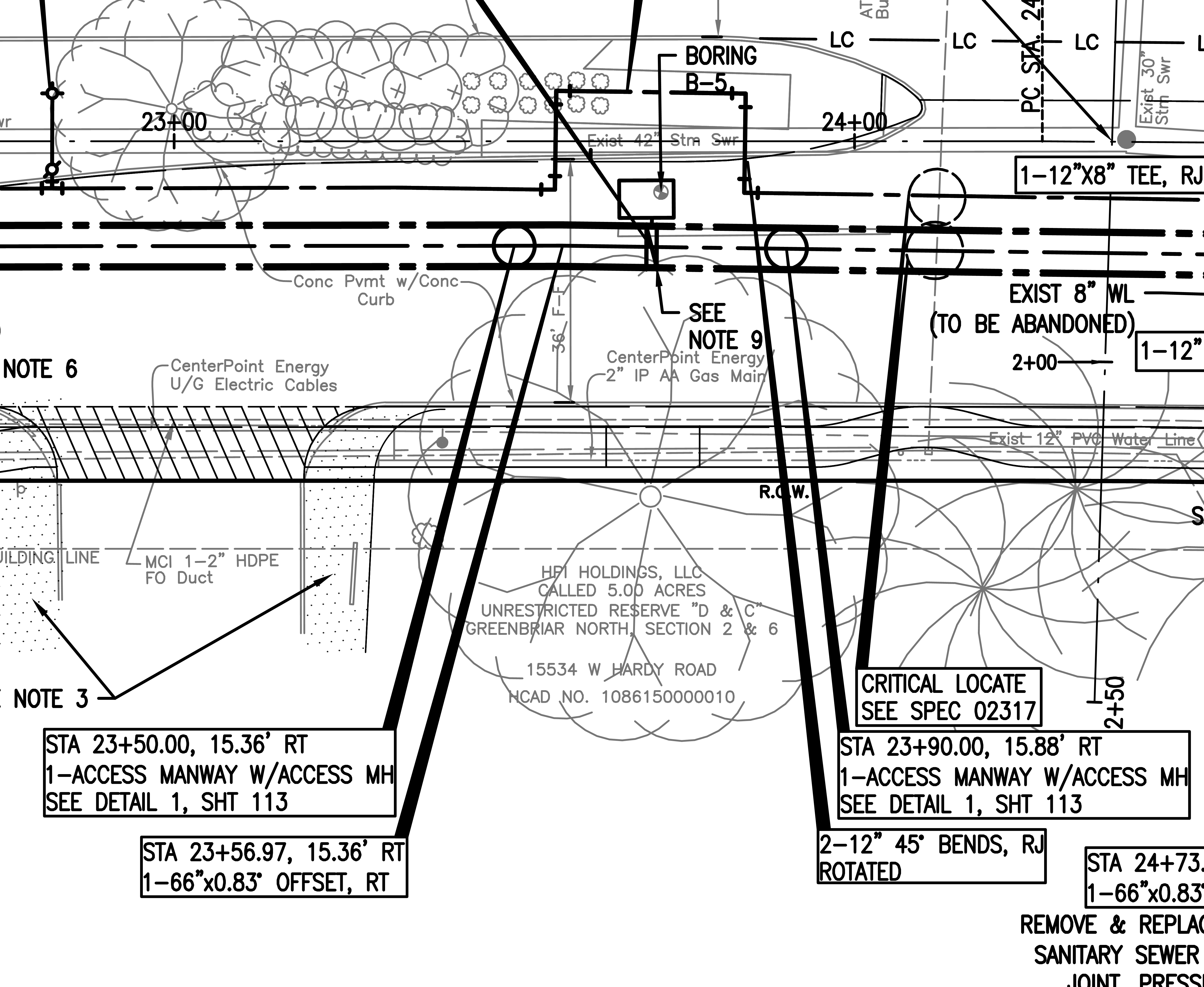 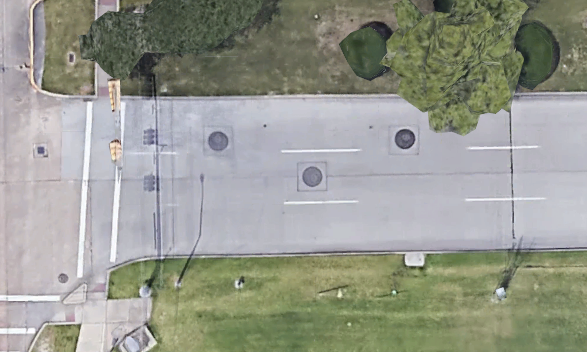 Valve Box
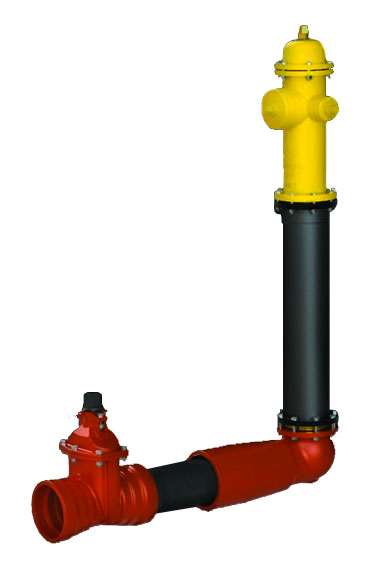 Fire Hydrants
Typical configuration
Gate valve to isolate
Coatings
Typical coatings for water line appurtenances is to meet AWWA C550
AWWA C550 - PROTECTIVE INTERIOR COATINGS FOR VALVES AND HYDRANTS
NSF 61 certified
Hydrants, air valves, isolation valves and other cast appurtenances
Typical to see epoxy coating
Epoxy
Fusion Bonded
Liquid Epoxy
Polyurethane
Sometimes used as an interior coating for hydrants vs epoxy
[Speaker Notes: Both epoxies are thermo-set
	fusion bonded is a sprayed powder that’s applied to a heated component that melts it to the component
	Liquid epoxy is the 2-part spray epoxy (can also be brushed)
Fusion epoxy – cheaper – very short cure time (liquid epoxy is 5 to 10 days - less impact/abrasion resistance – difficult to field apply – no VOCs (high solids liquid epoxy is not releases VOCs, but fewer than solved based coatings (e.g. enamels)).

Fusion bonded epoxy looks similar to]
Cathodic Protection – Anode & Rectifier
Cathodic Protection – Isolation & bonding
Cathodic Protection – Test Stations
Cased crossing
Potential
Instrumentation Not typically seen outside of plants
Flow Meters
Mag meter
Insertion
Full Port
Differential Pressure
Venturi
Orifice plate
Service Meters
Nutating Disc
Turbine Meter 
Ultrasonic
Mag Meter
Pressure Sensors